By the end of this lesson you will:
Be able to ask where something/someone is.
Say where something/someone is.
Be able to give basic directions (turn, cross, go, left, right, straight).
Use some place vocabulary in context.
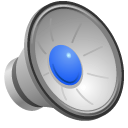 Où?
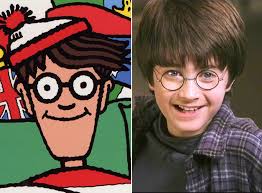 [Speaker Notes: Where?]
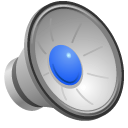 ALLER = TO GO
être = TO BE (singular)
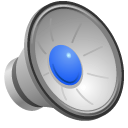 ‘être’ Used to describe location, feelings and conditions
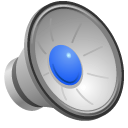 être = TO BE (plural)
‘être’ Used to describe location, feelings and conditions
Can you think of times when you already use ‘je suis’ or ‘tu es’?
Ça va?
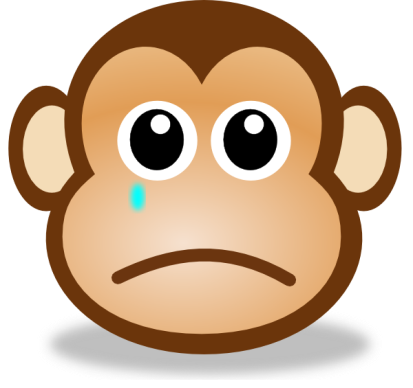 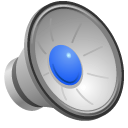 Non, je suis triste.
[Speaker Notes: How are you?

I am sad.]
Où est Harry?
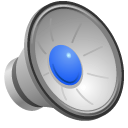 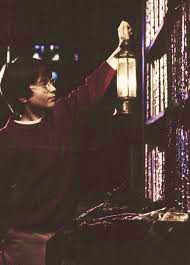 [Speaker Notes: Where is Harry?]
Harry est dans la bibliothèque.
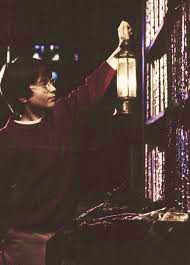 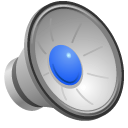 Harry is in the library.
Où sont Harry, Ron et Hermione?
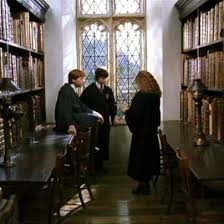 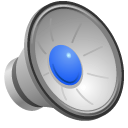 [Speaker Notes: Where ARE Harry, Ron and Hermione?]
Harry, Ron y Hermione sont dans la bibliothèque.
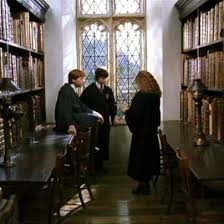 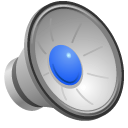 Harry, Ron y Hermione  are in the library.
le concierge
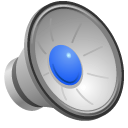 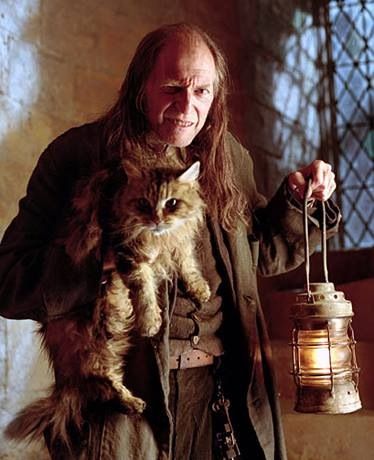 [Speaker Notes: janitor]
À l'école /à l'institut
In the school / In the high school
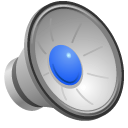 le placard
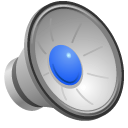 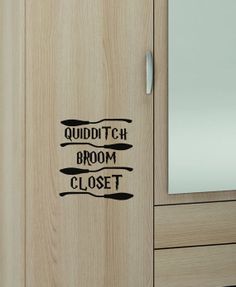 [Speaker Notes: the closet/store cupboard]
la bibliothèque
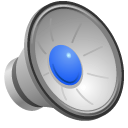 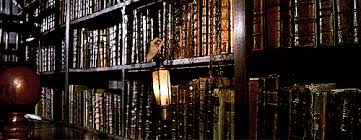 [Speaker Notes: the library]
la salle de gym
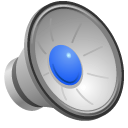 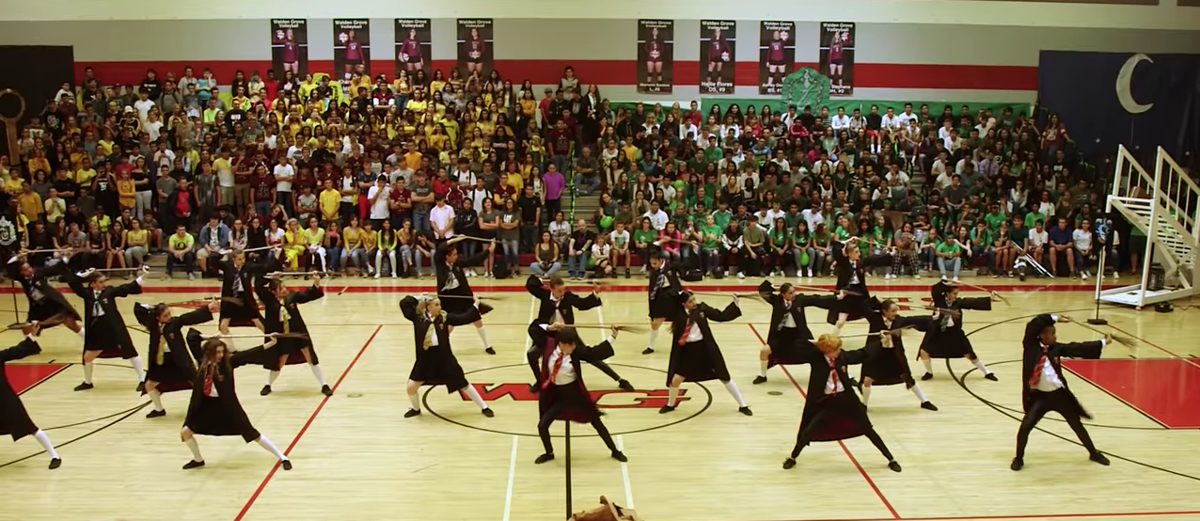 [Speaker Notes: the gymnasium]
l'entrée (la porte d'entrée)
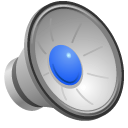 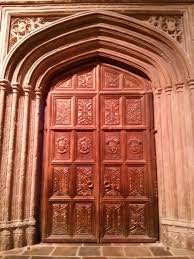 [Speaker Notes: the entrance]
la sortie (la porte de sortie)
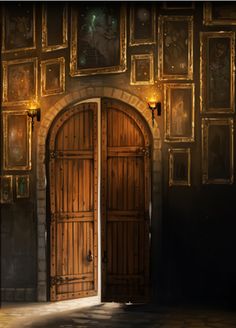 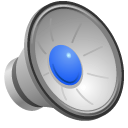 [Speaker Notes: the exit]
la salle  de musique
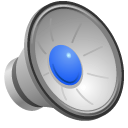 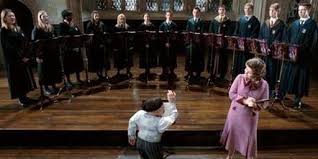 [Speaker Notes: the music class]
les toilettes
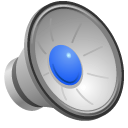 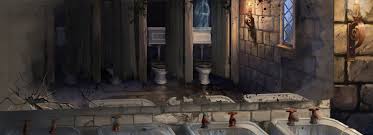 [Speaker Notes: the toilets]
la salle
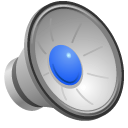 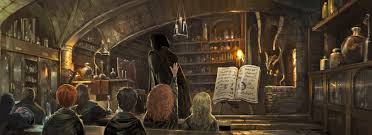 [Speaker Notes: the classroom]
la salle d'art
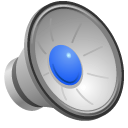 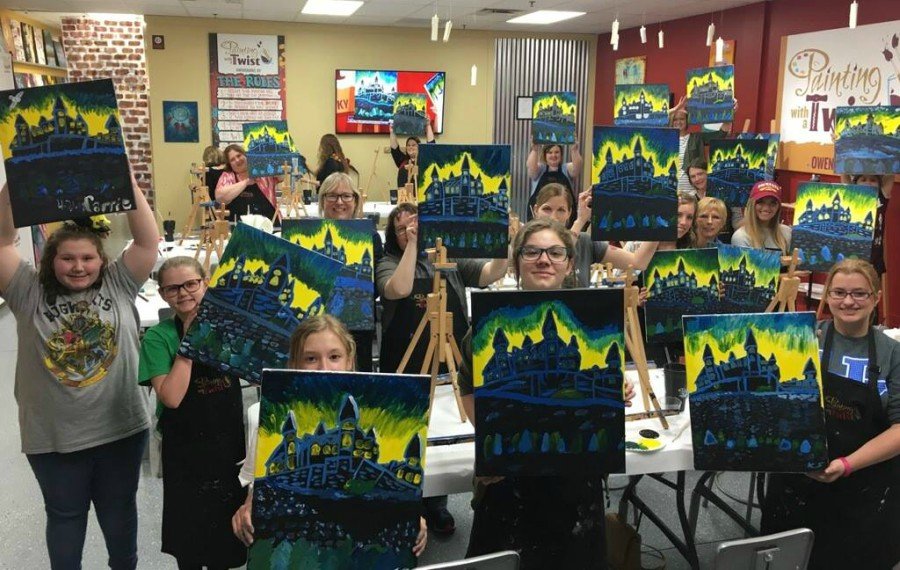 [Speaker Notes: the art class]
le vestiaire
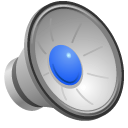 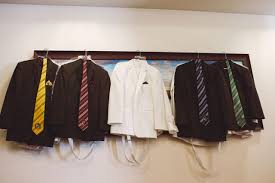 [Speaker Notes: the cloakroom]
l’école maternelle
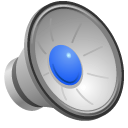 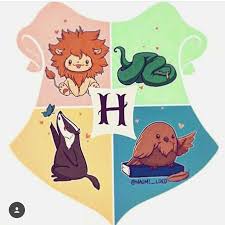 [Speaker Notes: the Early Years]
la salle des professeurs
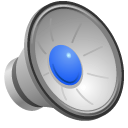 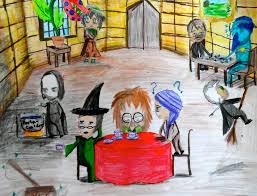 [Speaker Notes: the Staff Room]
la salle d’informatique
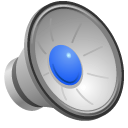 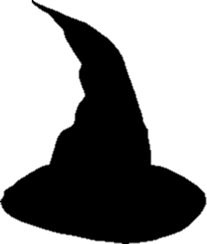 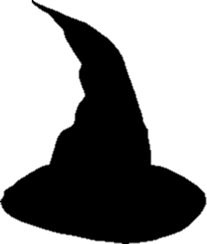 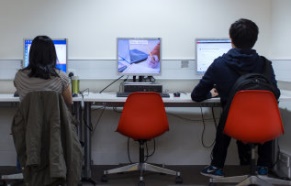 [Speaker Notes: the IT classroom/suite]
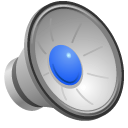 En ville/au village
In the city/In the town
la route/la rue
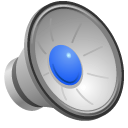 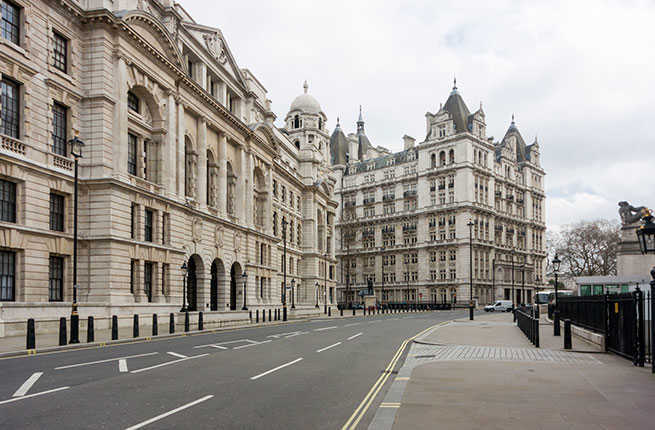 [Speaker Notes: the road/the street]
l’ église
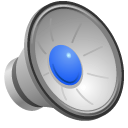 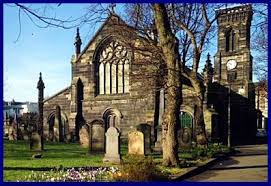 [Speaker Notes: church]
le musée
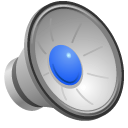 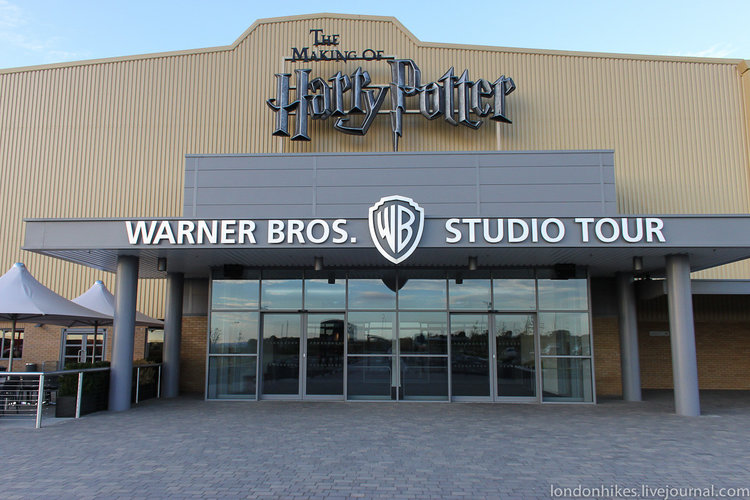 MUSEUM
[Speaker Notes: museum]
le centre commercial
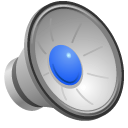 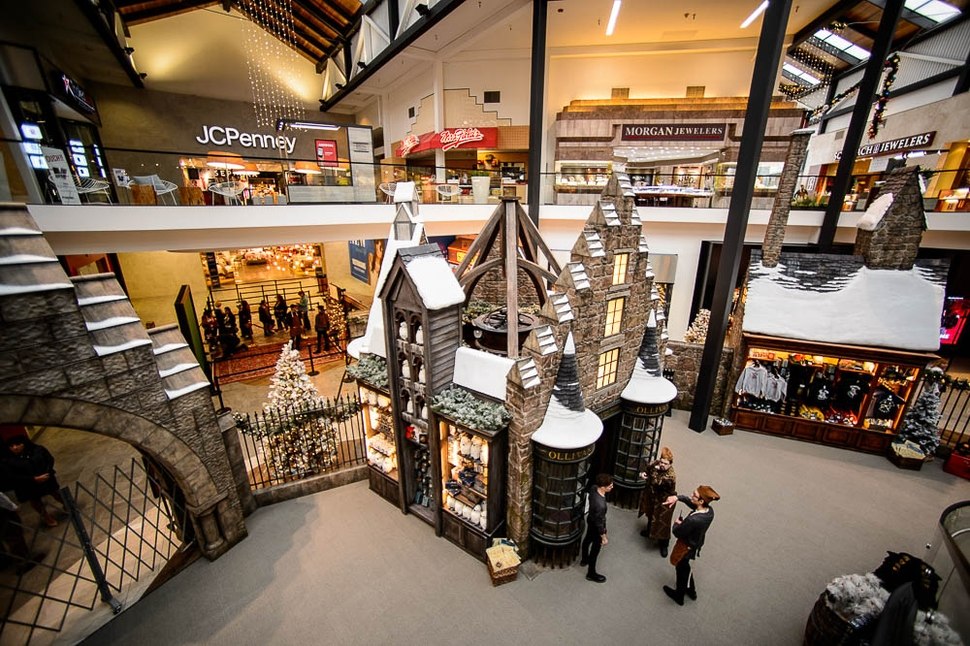 [Speaker Notes: shopping mall/centre]
le centre sportif
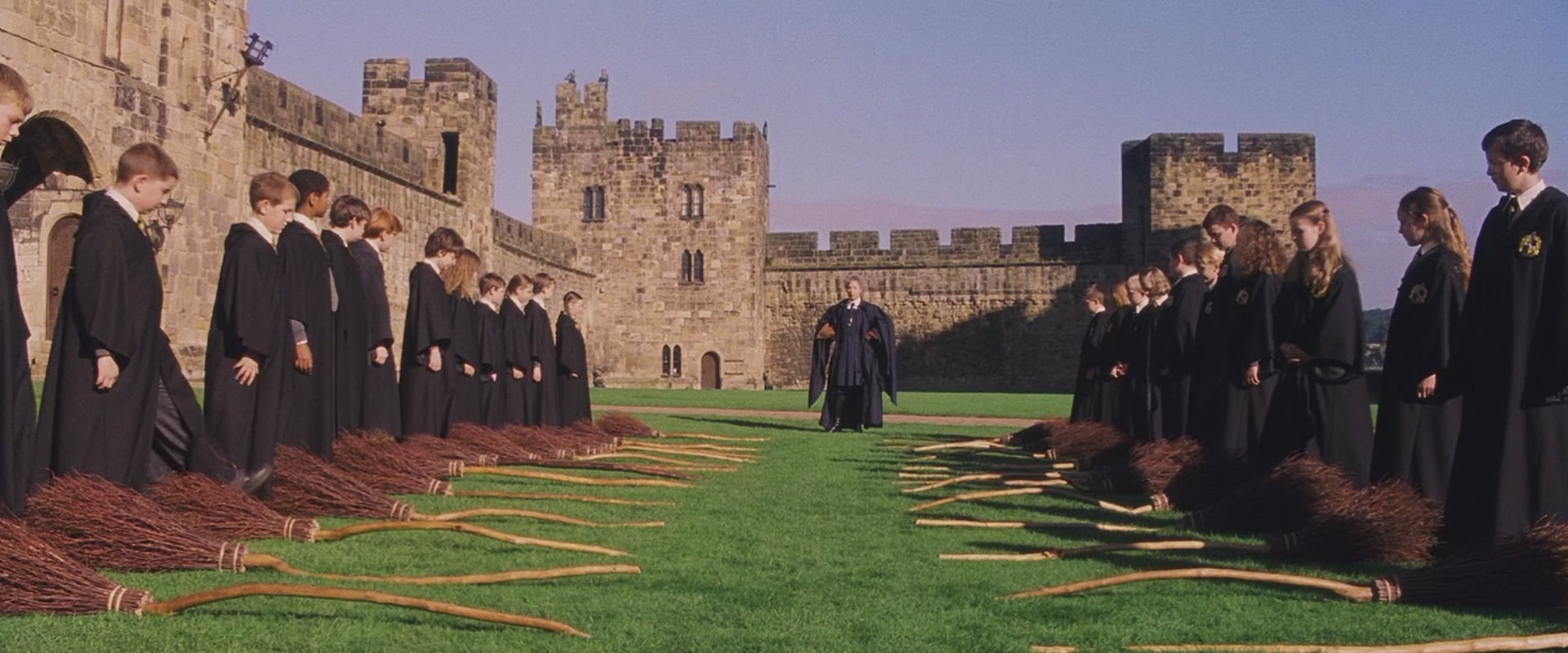 clase de escoba
30ʛ /clase
jugar al quidditch en piscine o gimnasio
27ʛ /clase
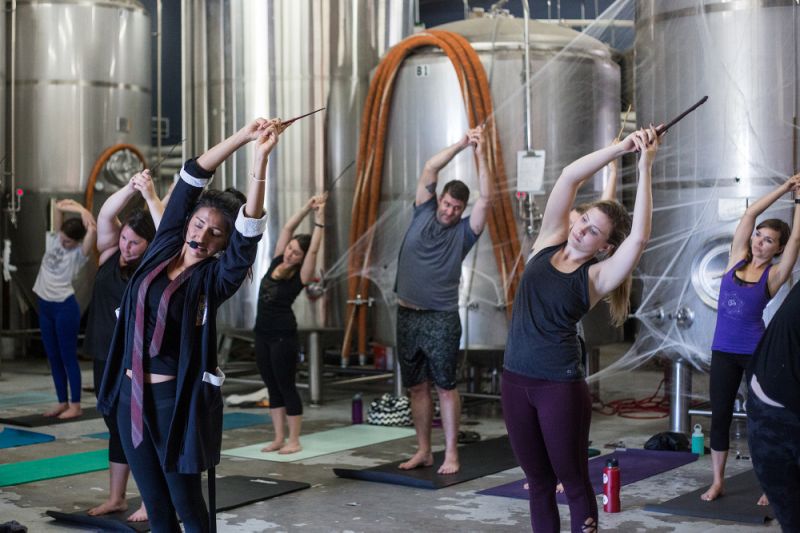 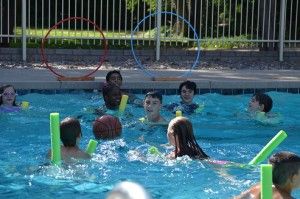 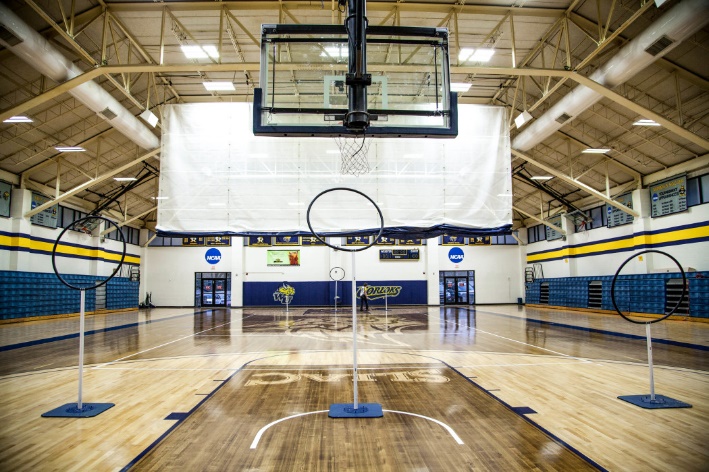 clase de yoga con varitas
24ʛ /clase
[Speaker Notes: multisports centre
ʛ is the symbol for galleons (Wizard currency) – in Spanish they call 1 galleon, un galeón, and plural is unos galeones]
l'école
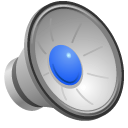 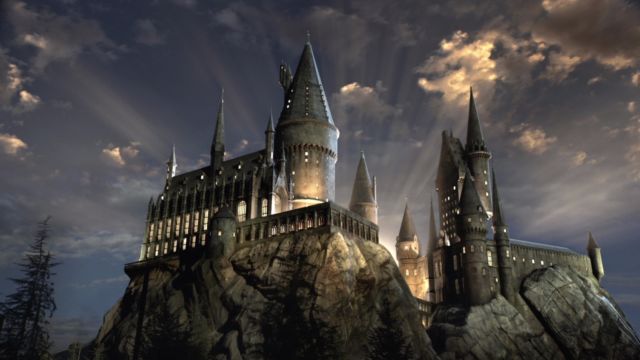 [Speaker Notes: school (not castle)]
le cinéma/le ciné
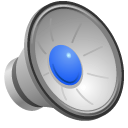 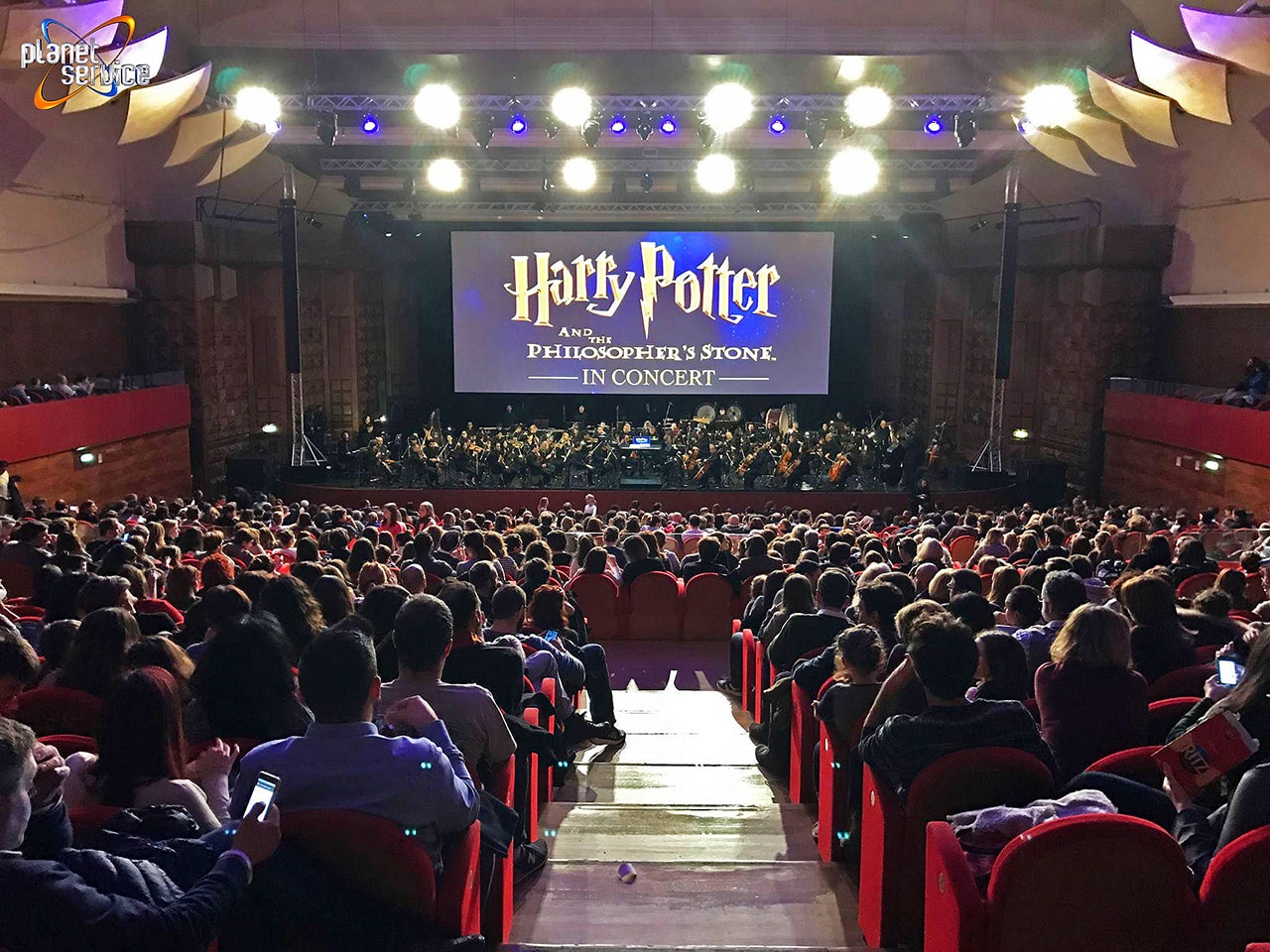 [Speaker Notes: the cinema]
Subject Pronouns
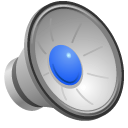 [Speaker Notes: Subject Pronouns are words that replace a noun acting as the subject of the sentence/clause.]
Let’s review some bossy words from P6!
Entrer = to come in
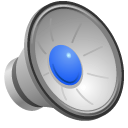 Sortir = To leave
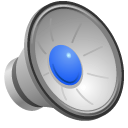 Aller à = To go to
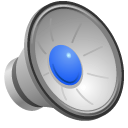 And here’s a new ‘bossy word’…
Tourner = To turn
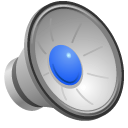 And one more ‘bossy word’…
Traverser = To cross
à gauche
à droite
tout droit
straight on
to the right
to the left
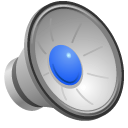 Traversez la route!
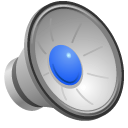 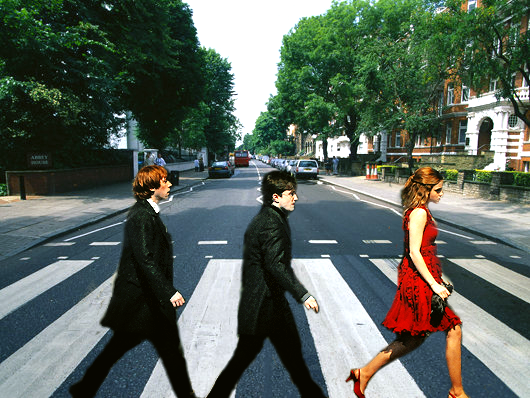 [Speaker Notes: Cross the road!]
Traversez la rue!
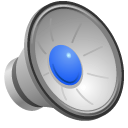 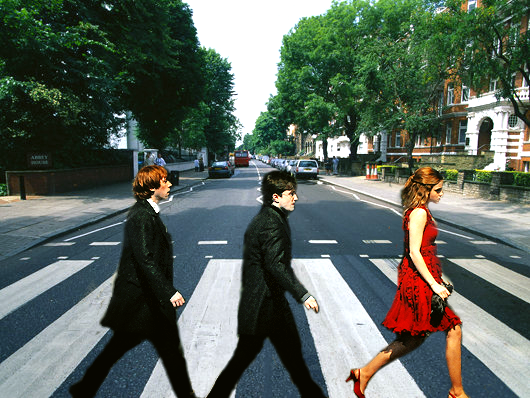 [Speaker Notes: Cross the street!]
Allez tout droit!
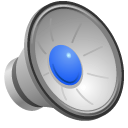 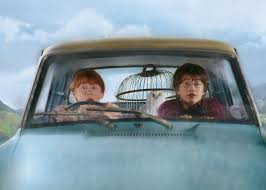 [Speaker Notes: Go straight on!]
Tournez à gauche!
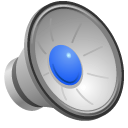 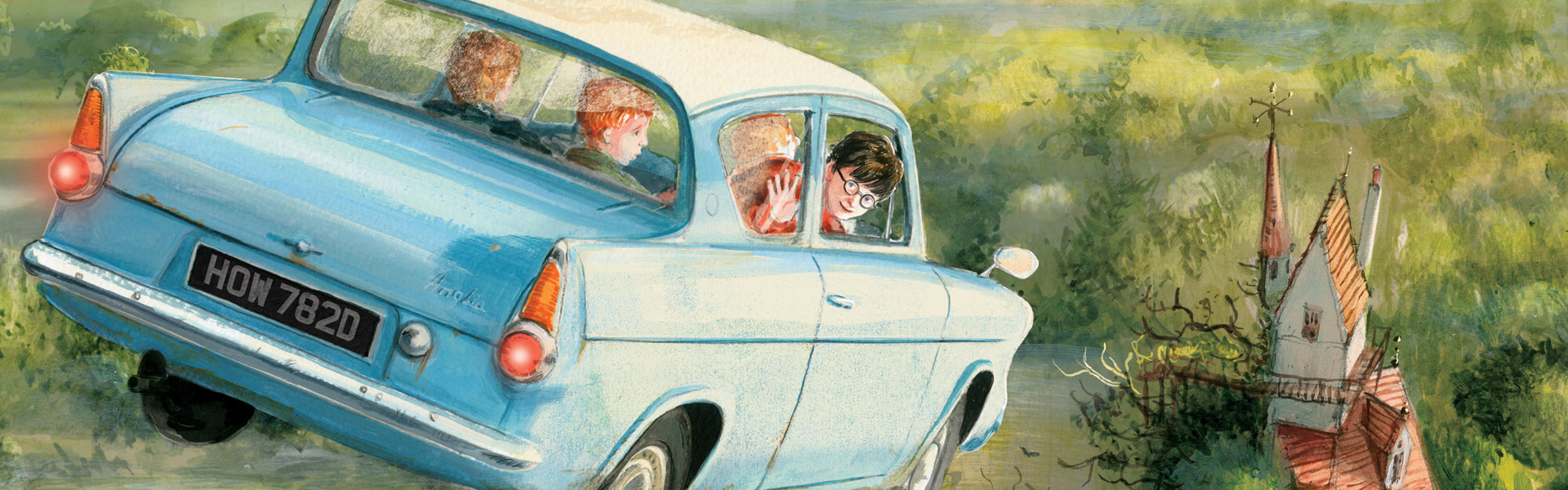 [Speaker Notes: Turn to the left!]
Tournez à droite!
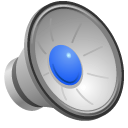 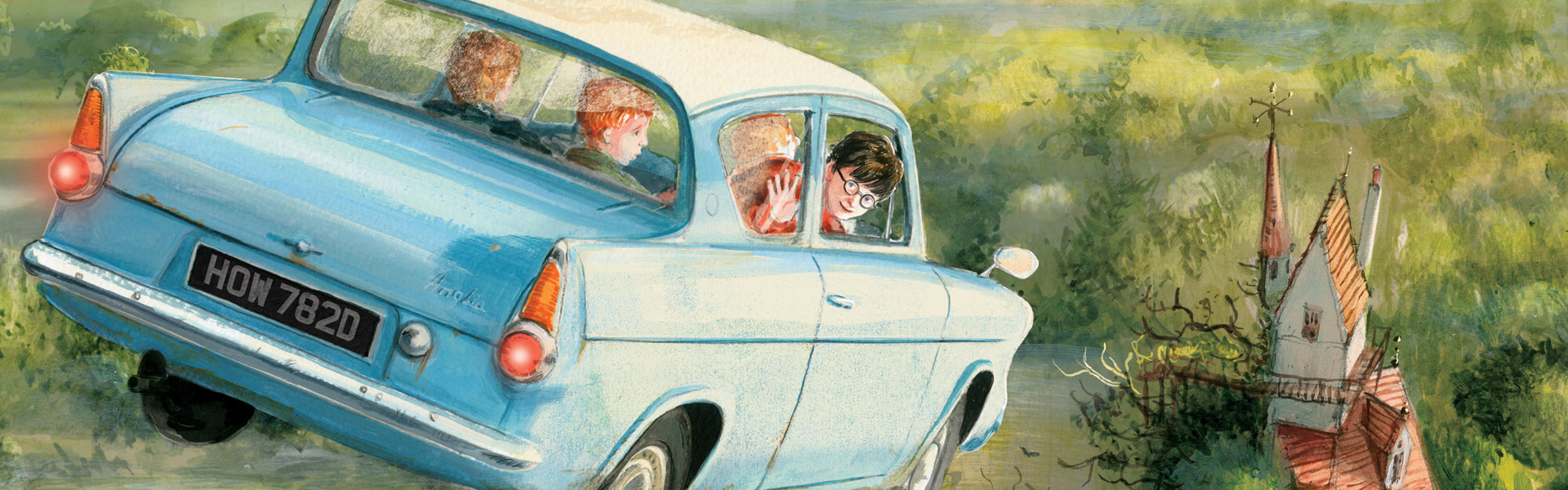 [Speaker Notes: Turn to the right!]